I PRINCIPI FONDAMENTALI NELLA COSTITUZONE ITALIANA
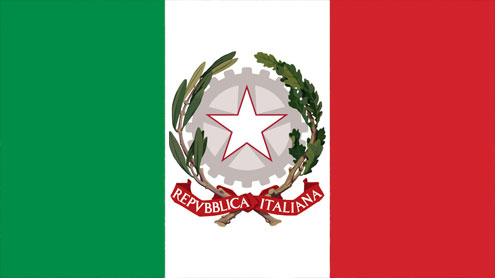 THE FUNDAMENTAL PRINCIPLES IN THE ITALIAN CONSTITUTION
I principi fondamentali sono gli 
		obbiettivi più importanti che la 
		nostra repubblica intende conseguire


												The Fundamental  																Principles are 																	the most important objectives 												that our republic intends to 													achieve
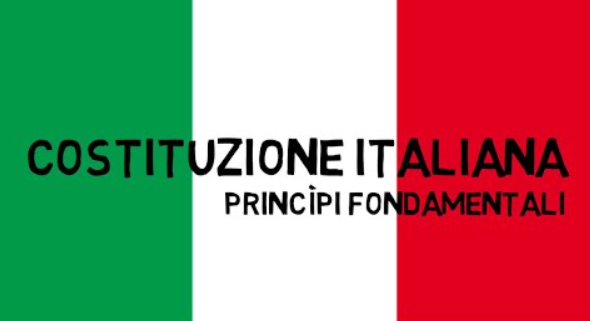 Artt. 1 L’Italia è una repubblica
 fondata sul lavoro
                    

											Italy is a republic
											 founded on work
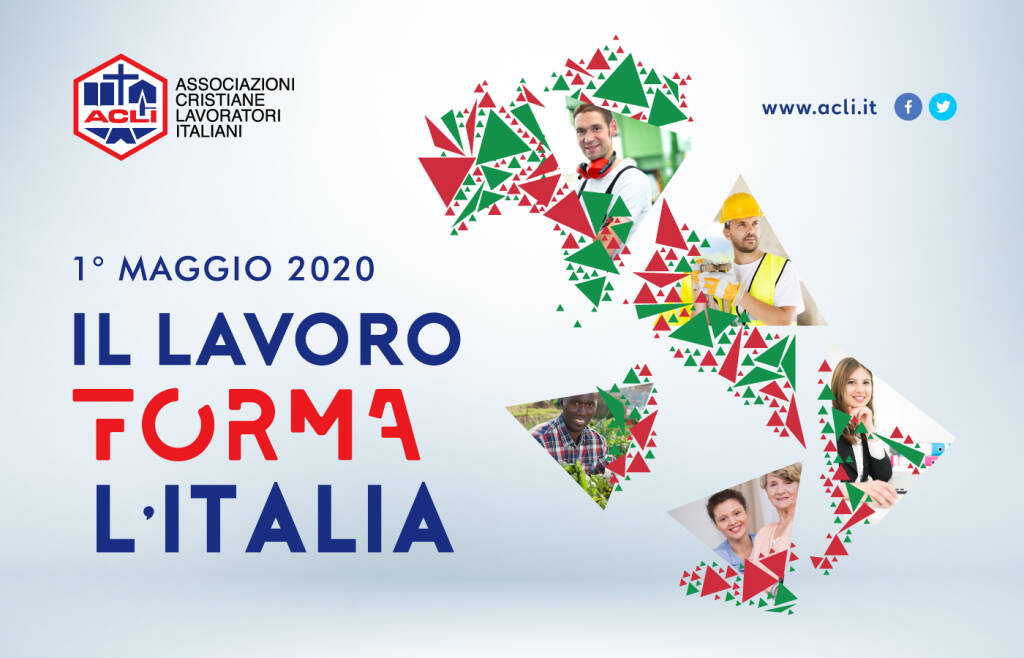 Artt. 2: l’Italia riconosce
i diritti fondamentali 
dell’uomo
           
            


				
					 	Italy recognizes the 							fundamental 								rights of man
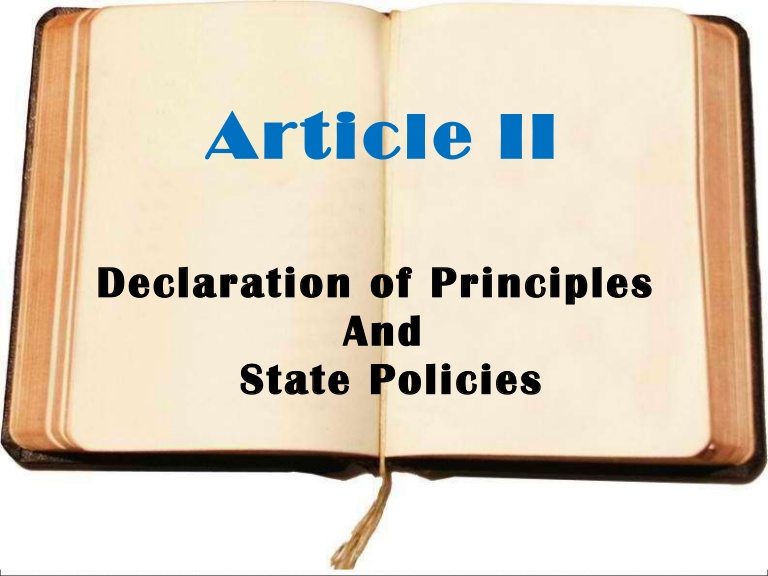 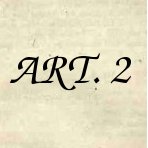 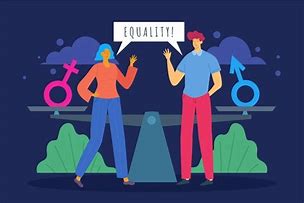 Artt. 3: Tutti i cittadini sono	uguali
     d’avanti alla legge
             


													All citizens are equal 													before the law
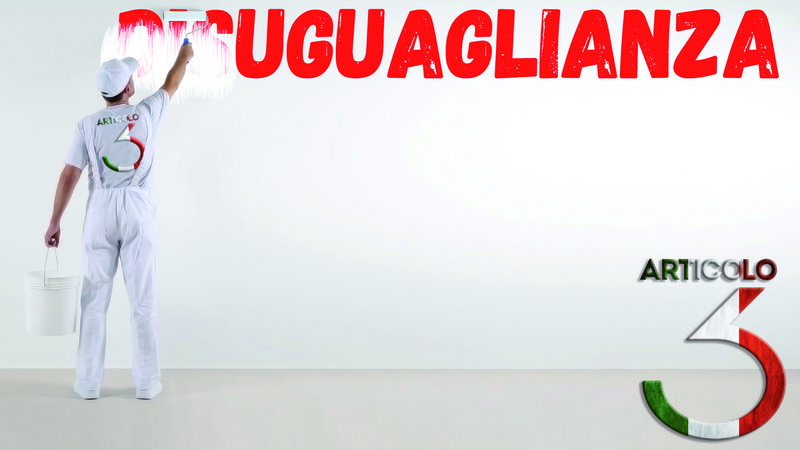 Artt. 4: Tutti i cittadini hanno diritto a lavoro
          
               

										 All citizens have the right 										to work
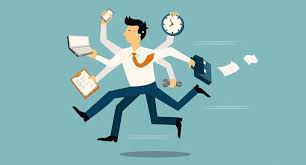 Artt. 5: L’Italia è una e indivisibile
           
                        
										
										Italy is one and 														indivisible
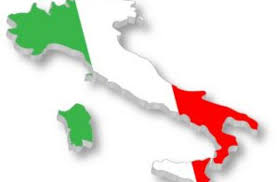 Artt. 6: L’Italia tutela le minoranze linguistiche
           
 			 						
									Italy protects linguistic 											minorities
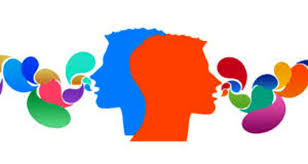 Artt. 7: Lo stato italiano e la chiesa cattolica sono indipendenti e sovrani 
            
							
							The Italian state and the Catholic 							Church are independent and 								sovereign
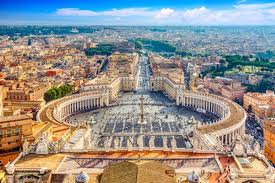 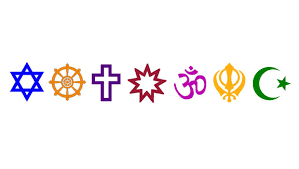 Artt. 8: Tutte le confessioni
 religiose sono libere
          
									
										 All religious confessions 											are free
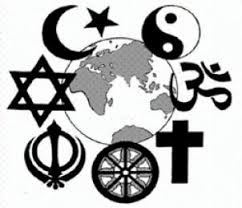 Artt. 9: L’Italia promuove la cultura e la ricerca scientifica
           
							
										
									

										Italy promotes culture and 											scientific research
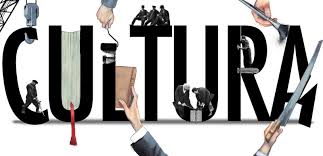 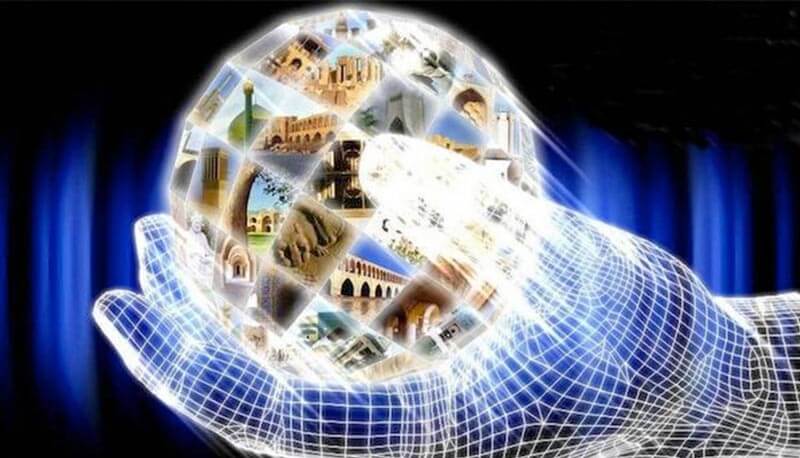 Artt. 10: L’Italia riconosce il diritto
 di asilo allo straniero
            
			 

								Italy recognizes the right of 				                                 	asylum to foreigner
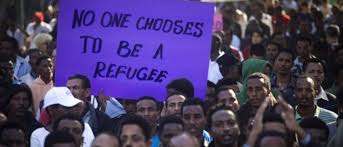 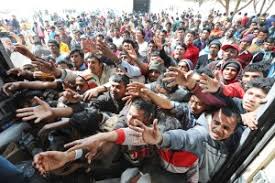 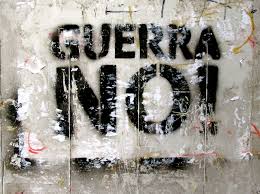 Artt. 11: L’Italia ripudia la guerra
 come strumento si offesa
           
			  

 										Italy repudiates war as an 											instrument of 	offense
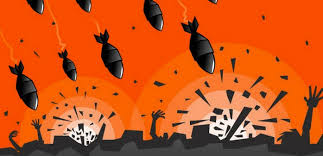 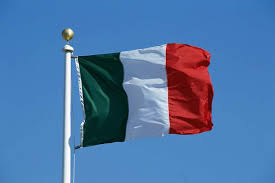 Artt. 12: La bandiera italiana è
 il tricolore verde, bianco e rosso
           
		 


											The Italian flag is the green, 												white and red tricolor
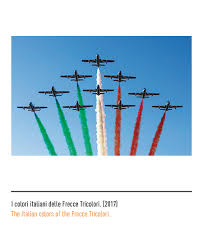 THE END
POWERPOINT REALIZZATO DA: 

Pagliarulo Nicolas
Lepore Daniele
Madio Nicolò